STÄRKEN UND SCHWÄCHEN
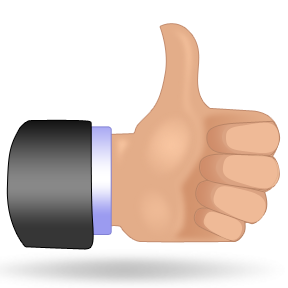 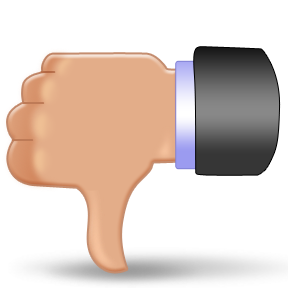 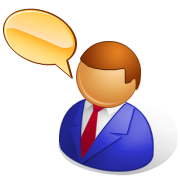  Welche Adjektive kennst du?
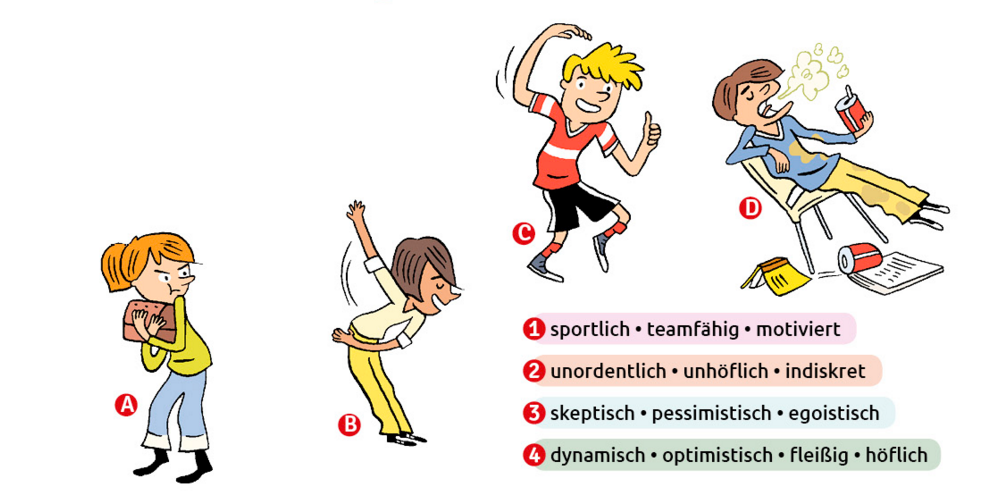  Was passt zu wem? Ordne zu!
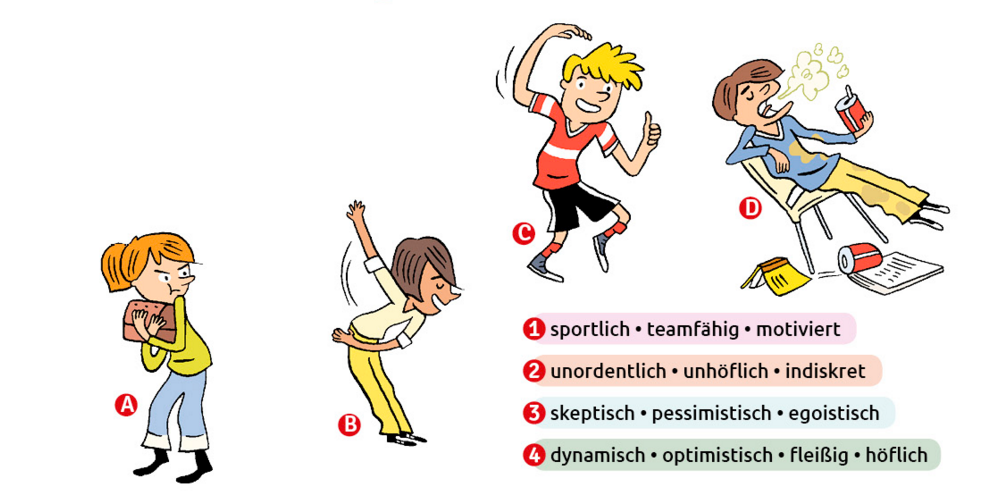 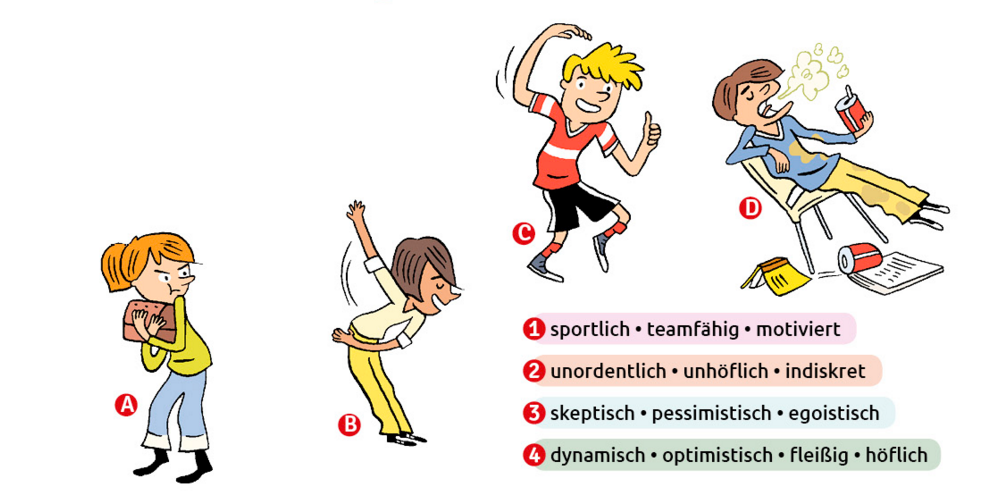 A ist …
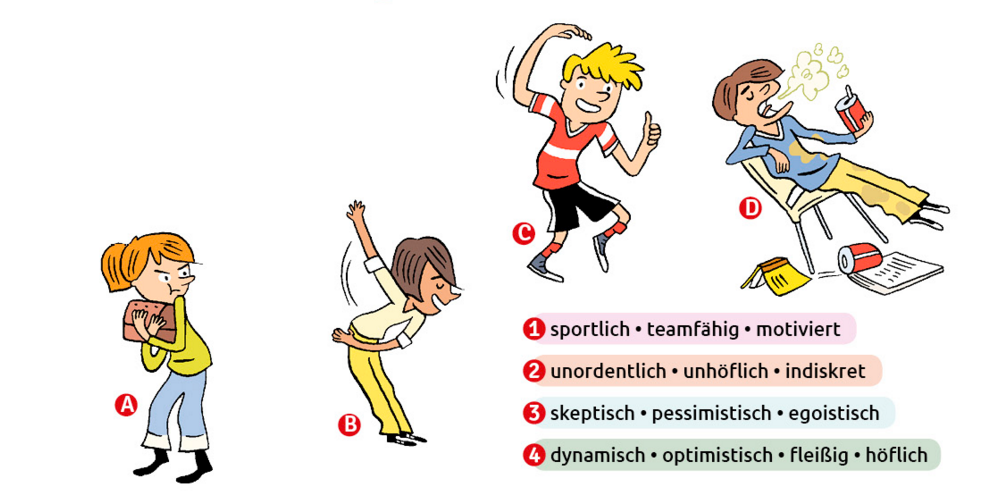  Welche Eigenschaften passen zu dir?
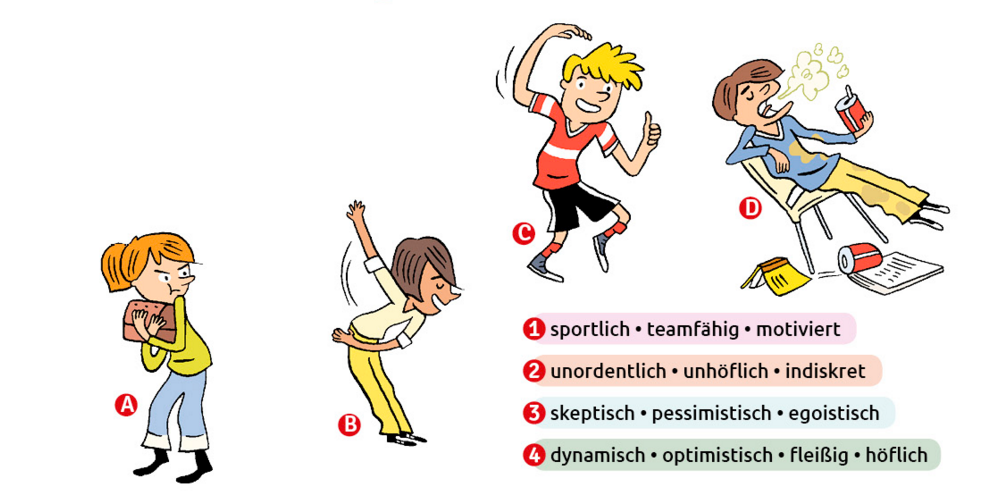 immer
sehr
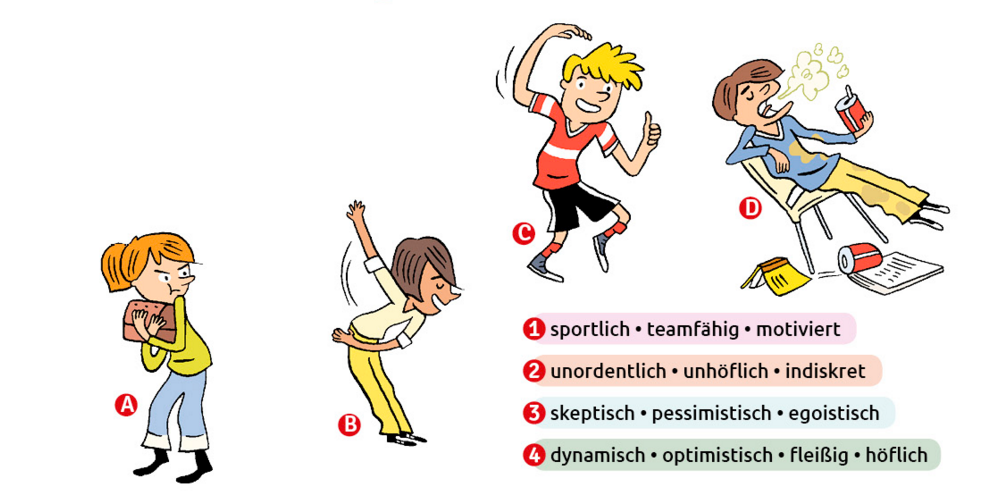 manchmal
nie
Ich bin …
 Beschreibe jetzt einen Schüler oder eine Schülerin in der Klasse!
Er / sie ist …
Er / sie hat …